Муниципальное общеобразовательное учреждение
«Средняя общеобразовательная школа №8»
с. Грушевского Александровского района
Ставропольского края
Правила поведенияна дороге
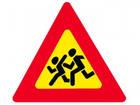 Автор работы: 
Шипулина Галина Ивановна-учитель начальных классов.
Ходи по тротуару, придерживаясь правой стороны.
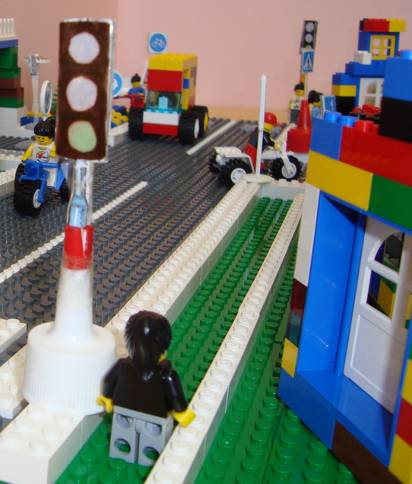 По пешеходной дорожке,Шагают только ножки.Лишь в коляске и в киноКолесить разрешено.
2
Переходи улицу только по пешеходному переходу.
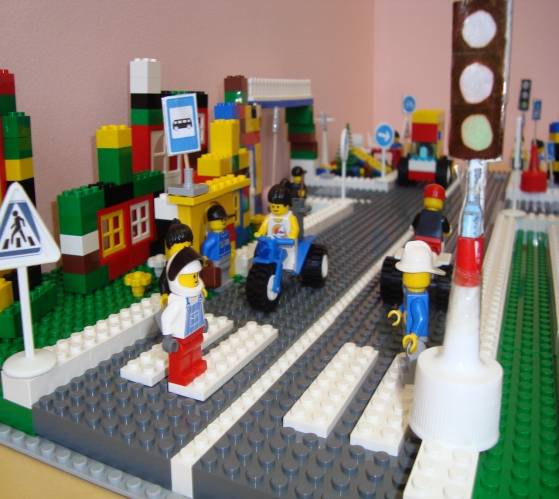 Полосатые лошадкиПоперёк дорог легли-Все авто остановилисьЕсли здесь проходим мы.(Переход-зебра)
3
Переходя дорогу, посмотри, нет ли близко машин.
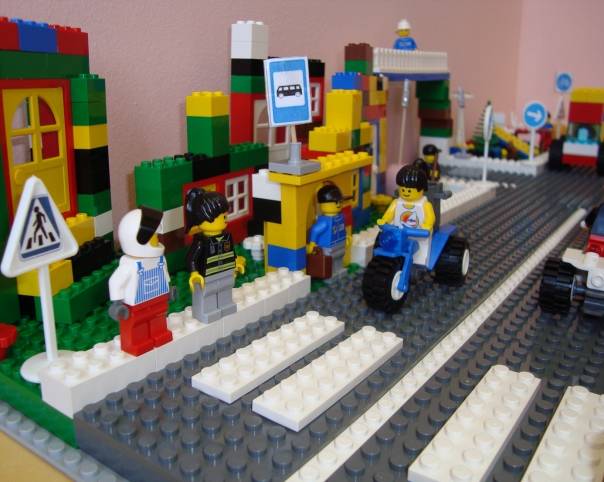 На пути ребят – дорога,Транспорт ездит быстро, много.Светофора рядом нет,Знак дорожный даст совет.Надо, чуть вперед пройти,Там, где «Зебра» на пути.«Пешеходный переход» –Можно двигаться вперед.
4
Переходи улицу только  на зеленый свет светофора.
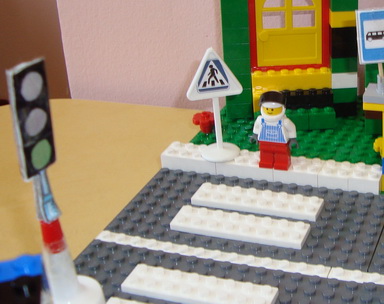 Какой свет нам говорит:«Проходите – путь открыт»             (Зелёный)
5
Не перебегай проезжую часть перед близко идущим транспортом.
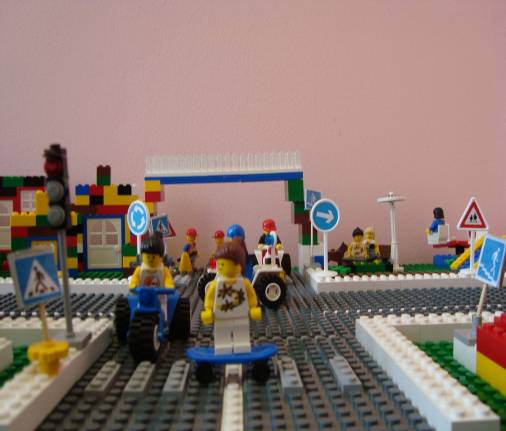 Дорогу, перекрёсток на путиСветофор поможет перейтиС человечком красным – Стой!Двигайся с зелёным по прямой.
6
Не обходи стоящий автомобиль – это опасно. Подожди пока он отъедет.
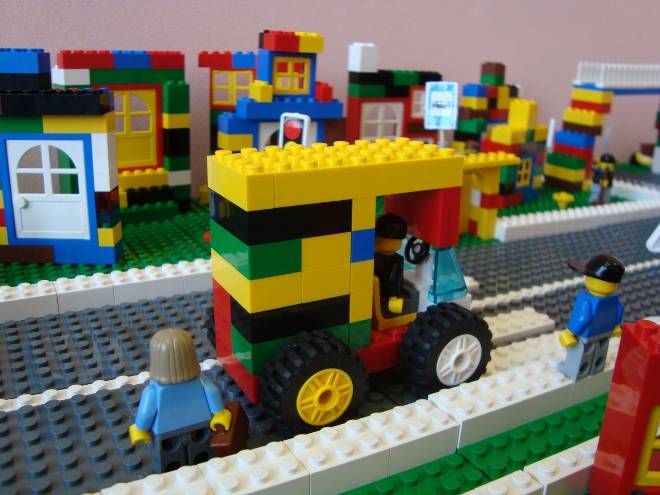 7
Не устраивайте игры на проезжей части улицы.
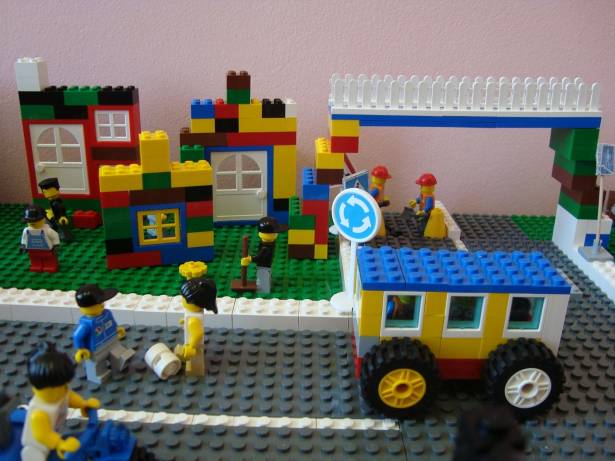 8
Пользуйтесь подземным переходом, пешеходными мостиками.
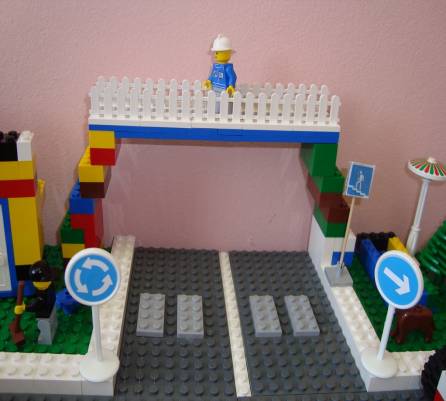 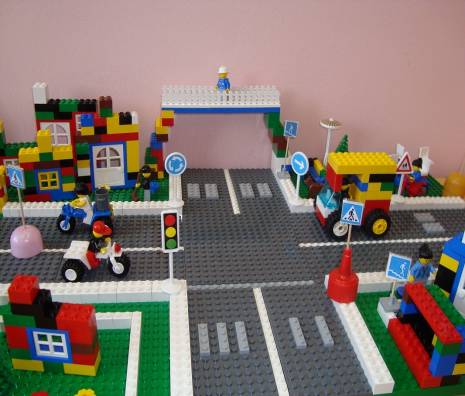 На широкой улицеГлаза от красок жмурятся.Разноцветные машины:Волги, лады, лимузины.Где дорогу перейти,На ту сторону пройти?Всем поможет переход,Под  и над землею, что идет.
9
Переходите улицу в местах, обозначенных дорожной разметкой «Зебра» или знаком «Пешеходный переход».
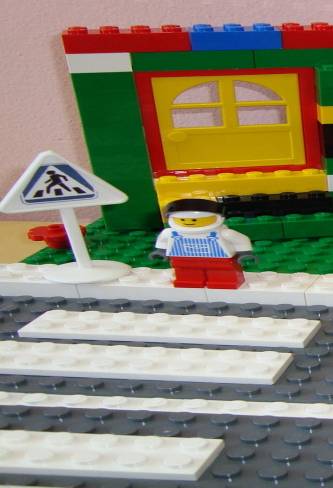 Это всем должно быть ясно! Даже тем, кто ходит в ясли Всем, кто в городе живет:Переходы не рискованны Только там, где нарисованы Шашек белые квадраты И на стрелке "Переход".
10
Катайтесь на роликах, скейтбордах в парках и скверах, имеющих ограждения.
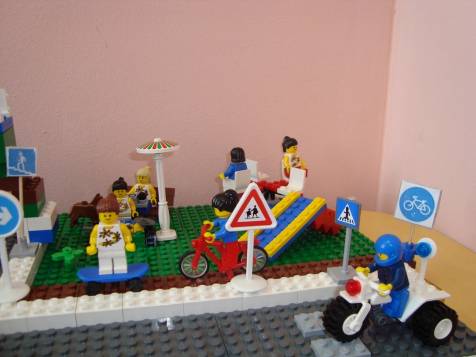 Эй, водитель, осторожно,Ехать быстро невозможно,Знают люди все на свете -В этом месте ходят... 
(Дети)
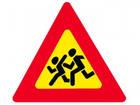 11
Переходя улицу, посмотрите налево, дойдя до середины посмотрите направо.
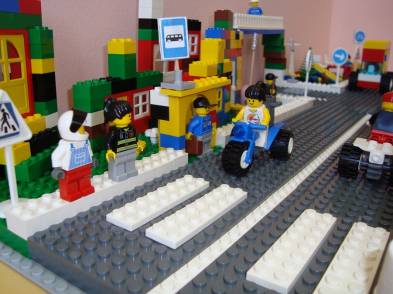 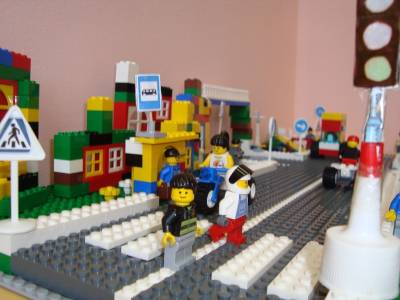 12
ВСЁ!
13